第二节—原子结构（上）
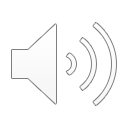 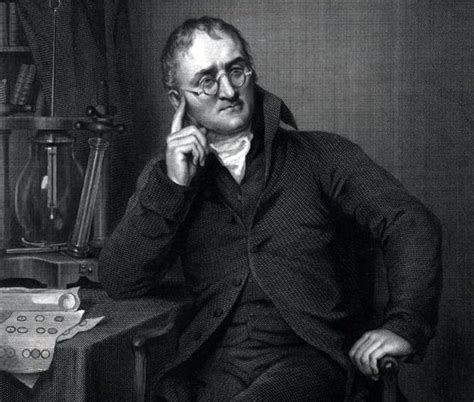 原子的发展历程—道尔顿原子模型
①原子都是不能再分的粒子
②同种元素的原子的各种性质和质量都相同
③原子是微小的实心球体。
John Dalton(1766-1844)
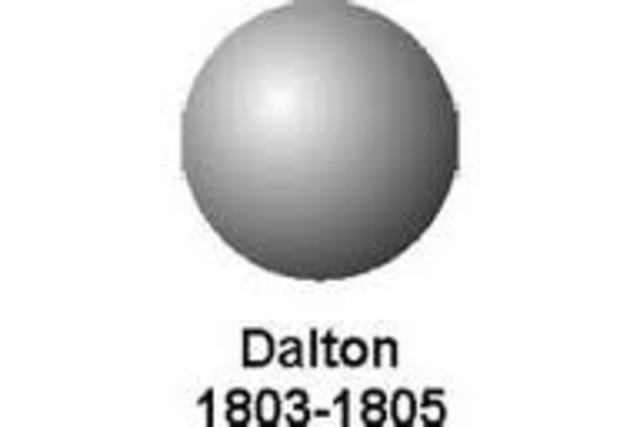 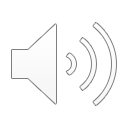 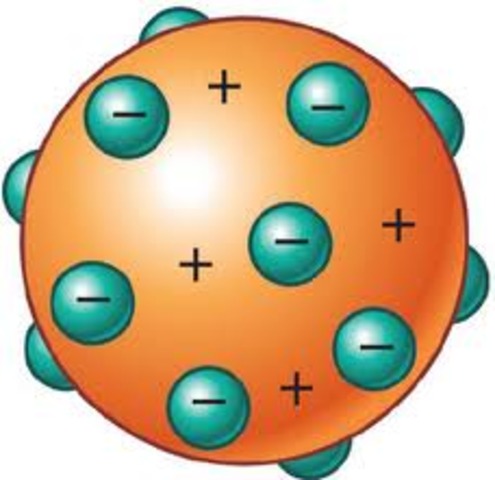 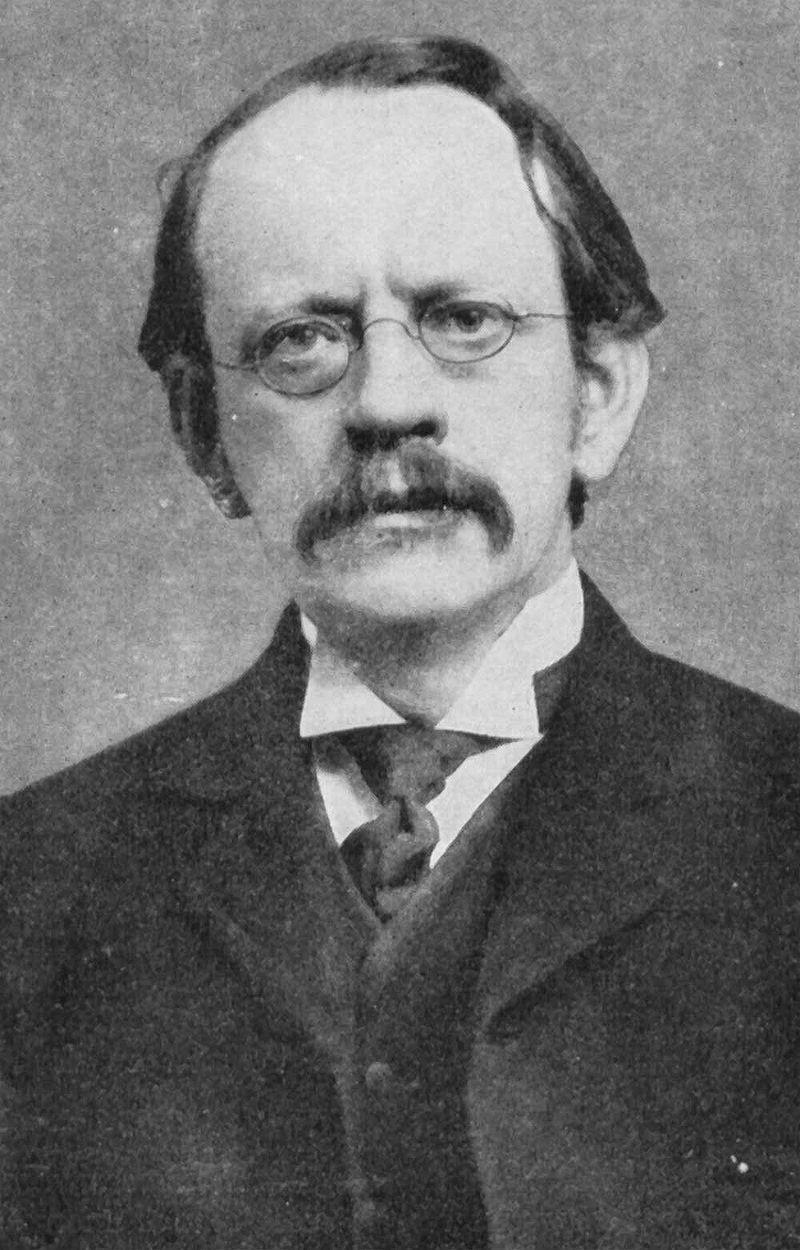 原子的发展历程—汤姆生原子模型
又名梅子布丁模型—plum pudding model
带负电的电子分布在正电荷均匀分布的球体内
缺陷：正电荷并非均匀分布—存在原子核
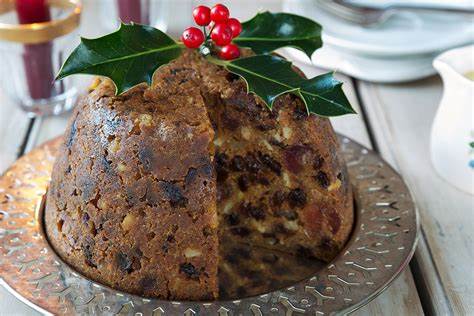 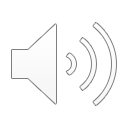 汤姆生原子模型的预测
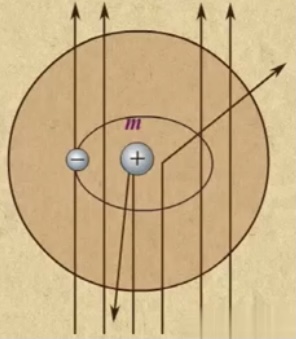 原子的发展历程—卢瑟福有核原子模型
卢瑟福原子模型
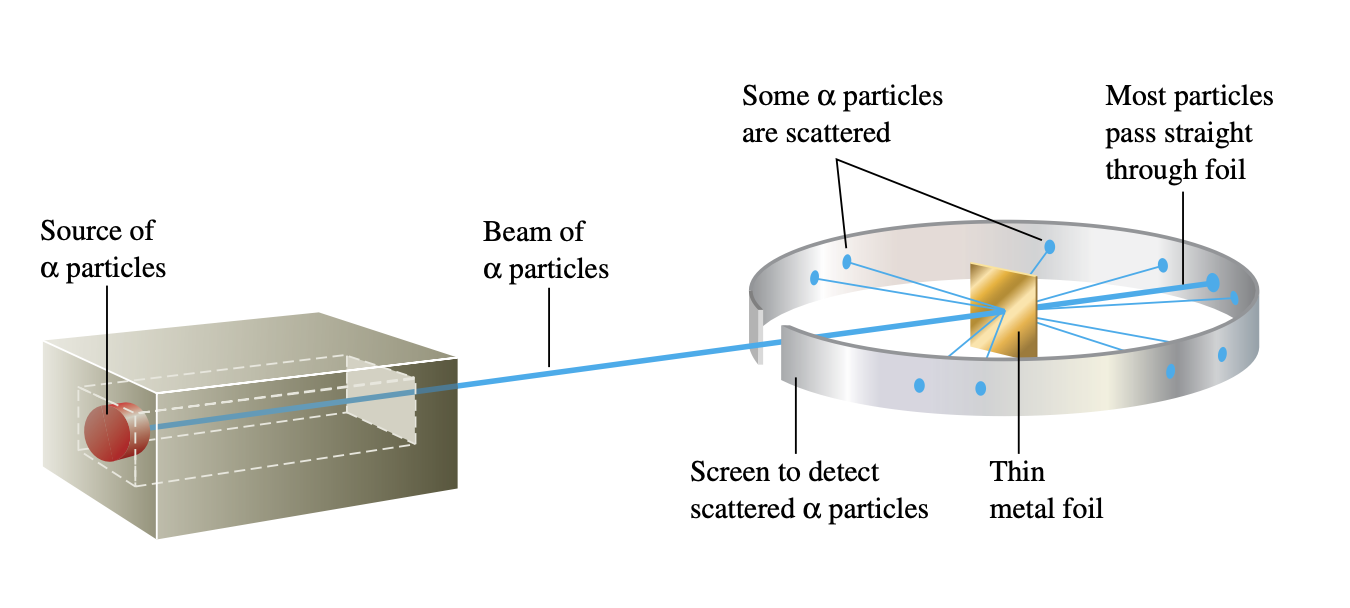 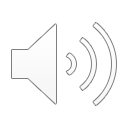 𝛼粒子散射实验（1909）
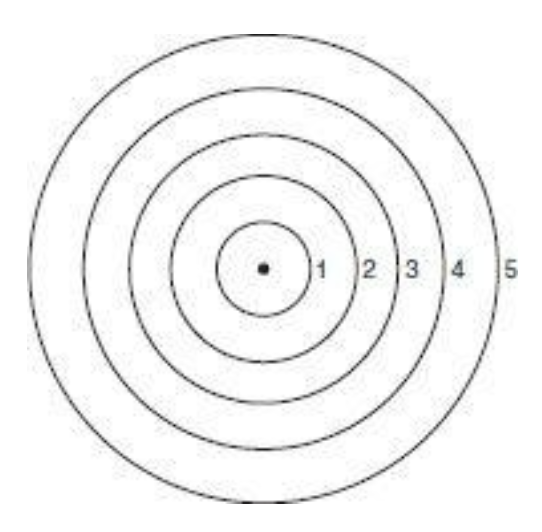 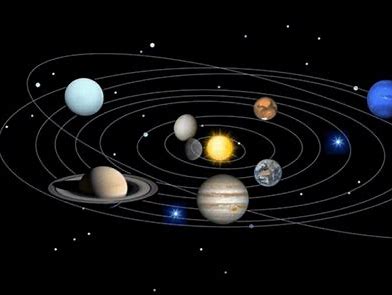 原子的发展历程—玻尔模型
波尔模型
结合了量子理论和卢瑟福模型
玻尔模型—电子在一些特定的可能轨道上绕核作圆周运动，离核愈远能量愈高，轨道数用n表示（n=1，2，3，4，5）
电子可以在不同轨道间跃迁，并伴随能量变化
成功解释氢原子光谱
缺陷：始终没有抛弃牛顿的经典力学，后续实验证明玻尔模型的错误性
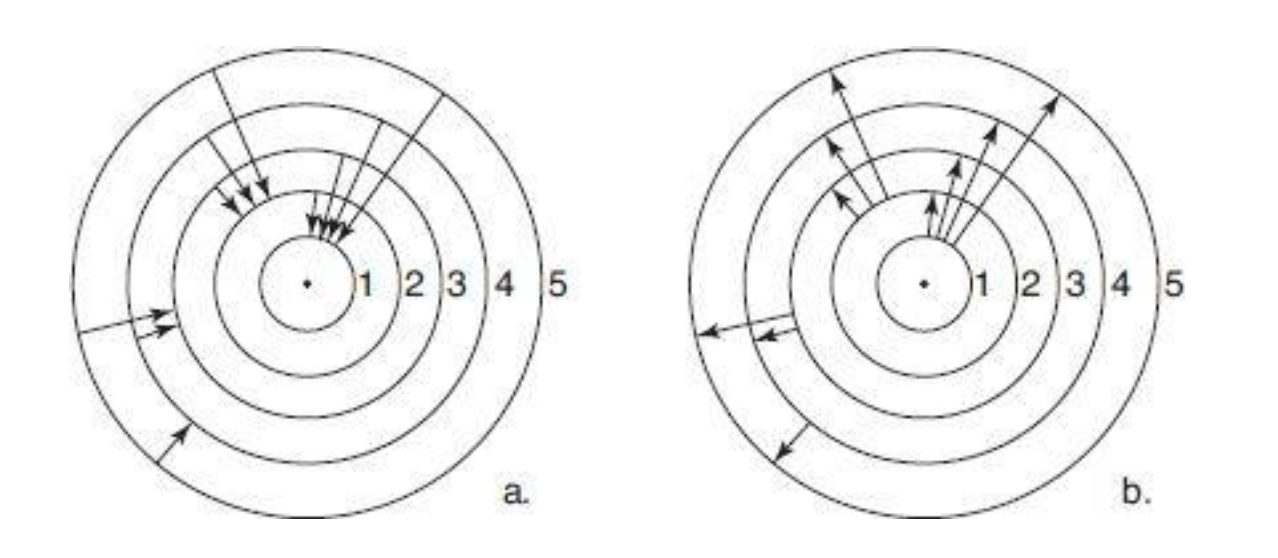 电子从离原子核近的轨道跃迁到远的轨道吸收光子
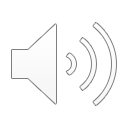 电子从离原子核远的轨道跃迁到近的轨道放出光子
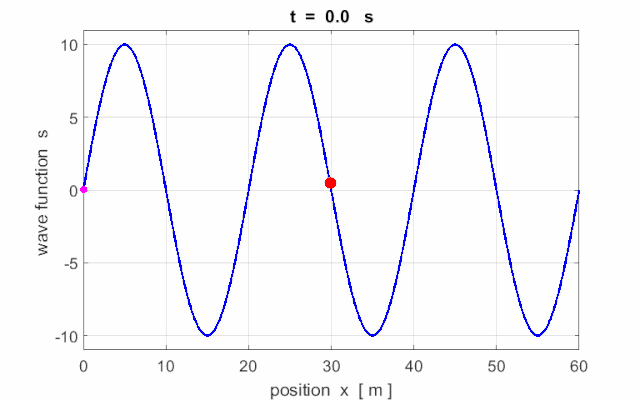 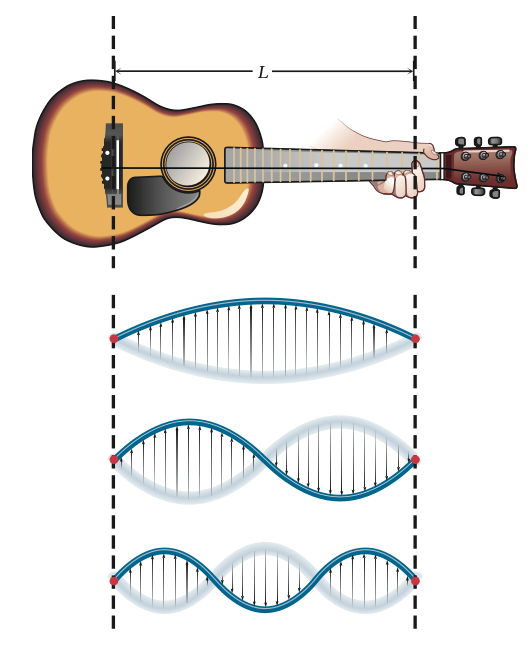 波粒二象性—wave- particle duality
行波示意图
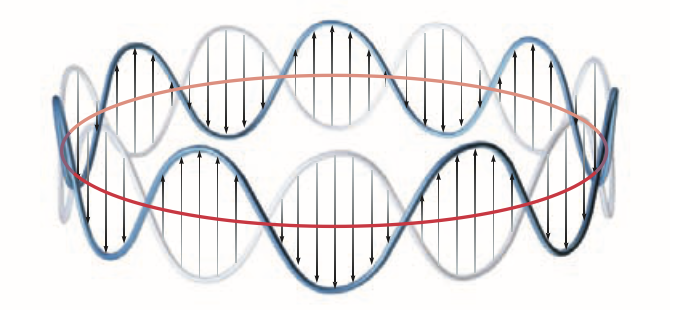 光电效应证明光的粒子性
驻波（standing wave）—
1. 频率相同，传输方向相反
2. 只允许波长一半的整数倍存在
3. 和行波（travelling wave）相对应
德布罗意波（De Broglie wave）—
1. 电子可以看做是驻波
2. 著名的德布罗意波长公式
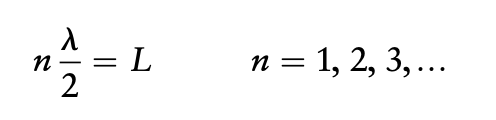 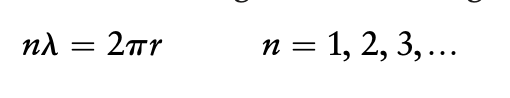 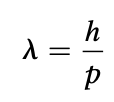 a tennis ball of mass 57 g travelling at 80 km/h has a wavelength of 5.2 × 10−34 m
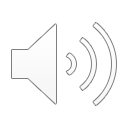 德布罗意波长公式，其中p为动量mv
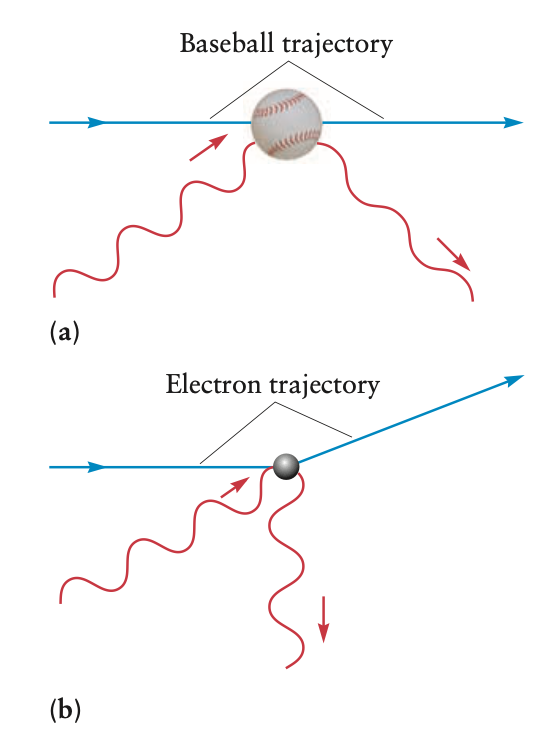 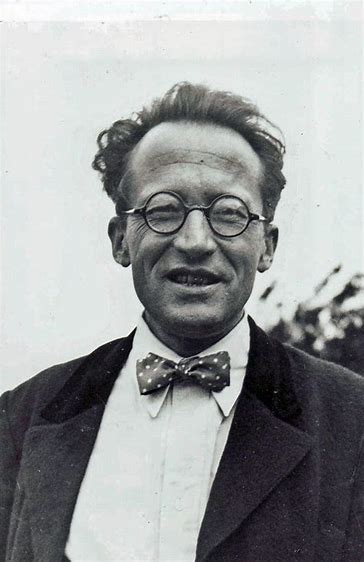 原子的发展历程—电子云模型
薛定谔—物理学家，电子云模型的提出者
测不准原理
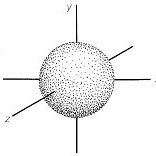 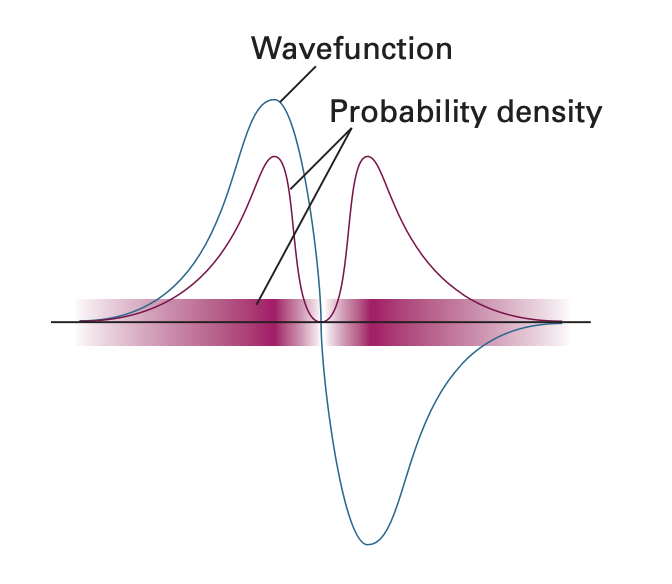 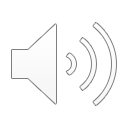 概率密度分布
氢原子的电子云模型